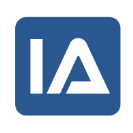 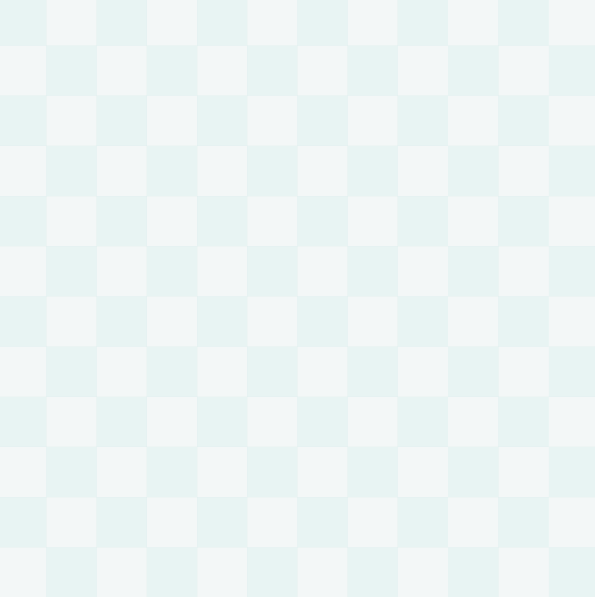 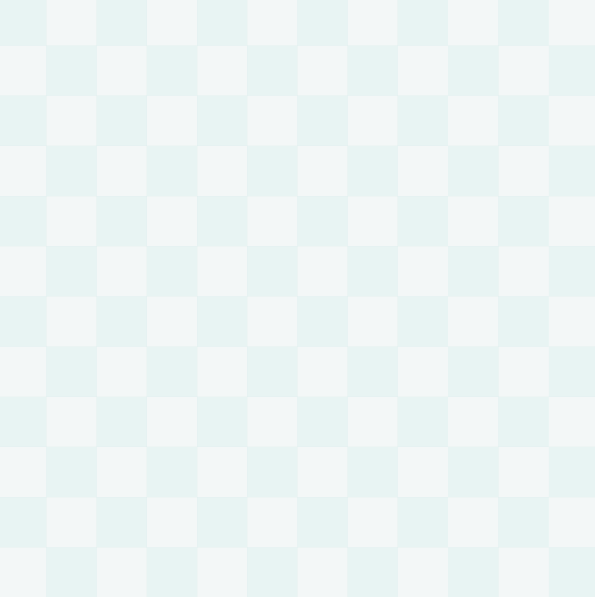 Införandeplan för IA-systemet
Senast uppdaterad 9 november 2018
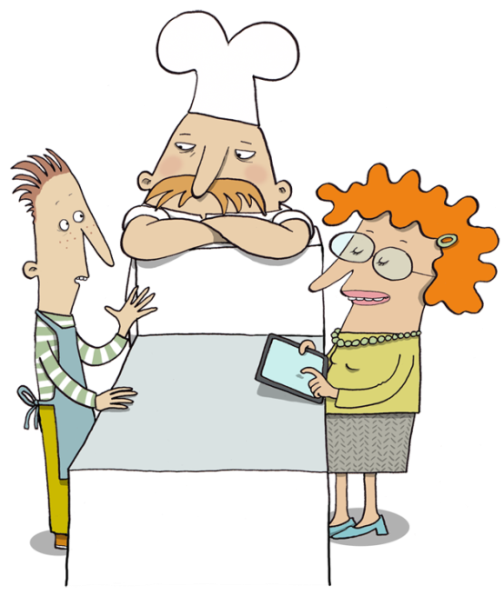 IA-systemet
För en säkrare och effektivare arbetsplats!
[Speaker Notes: IA-systemet tillhandahålls av AFA Försäkring utan kostnad för försäkrade företag.

AFA Försäkring ägs av Svenskt Näringsliv, LO och PTK. Bolagets huvuduppdrag är att reglera försäkringsanmälningar enligt villkor som bolagets ägare avtalar om i centrala kollektivavtal. Utöver det ska AFA Försäkring stödja ett arbete som innebär färre olycksfall i försäkrade företag. IA-systemet är ett led i detta arbete och finns i flera olika branscher.]
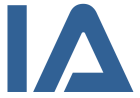 Införandeplan för IA-systemet
Detta dokument är tänkt som stöd vid införandet av IA-systemet. Det visar hur införandet kan gå till och innehåller förslag för aktiviteter och beslutspunkter. Är ni en mindre organisation kan ni säkert göra flera av stegen samtidigt eller hoppa över vissa punkter.

Införandeplanen är uppdelad i:
Förstudie och beslut
Planering
Genomförande
Avslut och uppföljning

Tips! Fyll gärna i era egna svar och punkter samt ansvariga personer i checklistan, aktivitetslistan och tidplanen. Visa presentationen som bildspel för att se alla länkar.
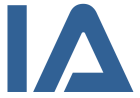 1. Förstudie och beslut
Gå igenom vad IA-systemet är och vad det kan användas till. Information, presentation och kundreferenser hittar du på www.afaforsakring.se/ia
Beställ ett testkonto på iasupport@afaforsakring.se
Gå igenom checklistan på nästa sida för att få hjälp med beslutspunkterna
Ta beslut om att införa systemet 
Skicka in påskrivet avtal
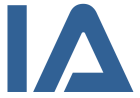 1.1. Checklista
Viktiga frågeställningar för alla nya användarföretag:
Stora organisationer och koncerner behöver ta ställning till ytterligare frågeställningar. Dessa finns på nästa sida.
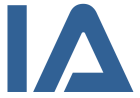 1.2. Checklista forts.
Ytterligare frågeställningar för stora organisationer och koncerner:
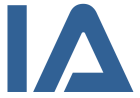 2. Planering
Besluta vilka aktiviteter som ska genomföras och vem som ska ansvara för dem. Se aktivitetslistan för att få stöd med vilka aktiviteter som kan behövas.
Gör en tidplan för aktiviteterna, se förslag för tidslinje
Gör en budget
Involvera viktiga funktioner så som informationsansvariga, utbildnings-ansvariga m.fl. så tidigt som möjligt
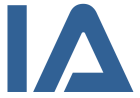 2.1. Aktivitetslista
Följande aktiviteter behövs vid införandet av IA-systemet:
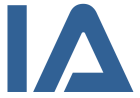 2.2. Tidslinje för införandet
Beslut att införa IA-systemet
Tillsätta super-användare och projektgrupp
Utvärdering av piloten och beslut om fortsättning
Beslut
System
Pilot
Justeringar efter utvärdering
Initial konfiguration
START
kommunikation
Information om IA, t.ex. på intranätet
Information om piloten
Information om varför och hur man använder IA till alla anställda
Utbildning av alla chefer och skyddsombud
Utbildning av chefer, skyddsombud och andra som ingår i piloten
Utbildning av superanvändare, enhets-administratörer och internutbildare
Utbildning
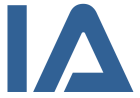 3. Genomförande
Använd manualen och guiderna som finns under knappen ”Hjälp” i IA-systemet
Följ aktivitetslistan och tidplanen
Konfigurera systemet med stöd av guiden "Kom igång med IA-systemet”
Importera eventuellt organisationsstrukturen och användarna 
Utbilda superanvändarna 
Genomför eventuellt ett pilottest
Utbilda chefer och skyddsombud
Informera samtliga medarbetare
Kvalitetssäkra innan lansering och stäm gärna av er konfiguration med oss
Lansera IA-systemet
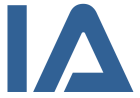 4. Avslut och uppföljning
Säkra fortsatt förvaltning 
Håll arbetsmiljöarbetet igång
Se till att det som rapporteras in i IA-systemet inte bara blir liggande – det behöver utredas, åtgärdas och följas upp
Ta upp det som rapporteras i IA-systemet på arbetsmiljömöten
Använd statistik- och analysfunktionerna i systemet
Följ upp era mål
Delta gärna i referensgrupper/branschgrupper och utskott för att medverka i den fortsatta utvecklingen av systemet
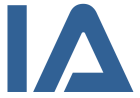 Kontakt
För information, presentationer, material, filmer, appen, etc. 
besök www.afaforsakring.se/ia

För support kontakta iasupport@afaforsakring.se

För utbildning kontakta iautbildning@afaforsakring.se 


Bra att veta: E-postsupporten riktar sig enbart till er som är superanvändare. Supporten för era övriga användare, t.ex. gällande inloggningsuppgifter, hanterar ni internt hos er.